Heme degradation
Investigation or how to diagnose the case based on?
1.Clinical examination
2.Lab investigation
3.Radiological studies XR,CT scan,MRI
Fate of RBCs
 Life span in blood stream is 90-120 days, 
  RBCs are phagocytosed and/or lysed
 Normally, lysis occurs extravascularly 
  in the ER of reticuloendothelial system 
  (liver, spleen and bone marrow). 
  subsequent to RBC phagocytosis
 Lysis can also occur intravascularly 
  (in blood stream).
 In the human body approx. 100 – 200 
  million RBCs are broken down every hour.
 Fe2+ → transported with transferrin and 
  used in the next heme biosynthesis
 Not only Hb but other hemoproteins also  
  contain heme groups  which are degraded 
  by the same pathway.
Protoprphyrin convert ino bilirubin and excreted in stool or urine.
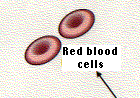 Phagocytosis 
& Lysis
Hemoglobin
Globin
Fe2+
Heme
Iron pool
Amino acids
Bilirubin
Person with aminoaciduria cant reutalized  acidic AA  (glutamate , aspartate)>>so excreted in urine >> PH OF urine will be more  acidic > formation of stone  and will be formed in alkaline.
. 
Gout accumulation of  uric acid> that can be precipitated in a kidney in acidic PH 
So it can be treated by alkalization of urine. (urosoline)  to reduce precipitate uric acid in urine
Low m.w
Amino acid pool
Excretion
go to liver to be reutilized 
لو ما صار اله هيك  ممكن يحدث عند المريض aminoaciduria.
Handling of free (intravascular) hemoglobin
Purposes: 1- Scavenge iron               
                 2- Prevent major iron losses
	       3- Complex free heme (very toxic)
When Hb release it should bound to haptoglobin.




1- Haptoglobin:  hemoglobin-haptoglobin complex is readily 
    metabolized in the liver and spleen forming an iron-globin 
    complex and bilirubin. Prevents loss of iron in urine. Prevent dangerous effect of different compound 
2- Hemopexin:  binds free heme. The heme-hemopexin 
    complex is taken up by the liver and the iron is stored bound   
    to ferritin. Prevents loss of iron and Prevent dangerous effect of different compound 
 
3- Methemalbumin:  complex of oxidized heme and albumin Prevents loss of iron.

Bilirubin metabolism
- Bilirubin formation                      - Transport of bilirubin in plasma
- Hepatic bilirubin transport 
A- Hepatic uptake            B- Conjugation       C- Biliary excretion
 Enterohepatic circulation
Hb has LOW M.W so it can pass through the glomerular filtration membrane precipitation in renal tubule renal failure  
So haptaglobin prevent renal failure and  iron loss and toxic effect of heme 
In hemolytic jaundice the haptoglobin is decease and may be never found because it consume.
Bilirubin formation
120 days
Iron
hemoglobin
Globin
RBCs
Senecent RBCs
Chiefly
70+%
Bilirubin               Biliverdin                heme
Hepatic Hemoproteins
Bilirubin
Prtoporphyin
20%
Iron
1-5%
Premature destruction of newly formed RBCs
UB :uncojugated bilirubin need carriers  (albumin) 
Albumin genralized carriers.
Transport of bilirubin in plasma
Albumin + UB                UB ~ Albumin Complex
   H affinity binding sites
                                 Bilirubin
              2:1
        Molar   Ratio                                                           Plasma protein Albumin
                                                      L affinity binding sites
            > 2:1            Bilirubin
                               can be replaced by Other organic anions and low pH or H 
↑UCB
If the person come with DM  may be suffer from jaundice  because acetoacetic acid and b hydroxy butyrate found in the blood in ionized state-تاركين الهيدروجين H con is increase and it replace the UB .
Hepatic Bilirubin Transport
1. Hepatic uptake of bilirubin
UCB ~ Albumin complex separated
                      (be) taken up
Bilirubin                                   Plasma membrane of the liver
           
2.Conjugation of bilirubin
                 bound to Z protein (ligandin in liver cell )
UCB                                 carrier protein            ER
 (Lipid soluble) Conjugation
                                                                                                                 (catalyzed by 
                                                                                                                     UDPGT)
                                                          (Water soluble)   CB              CBGA
3.Biliary excretion of bilirubin
           Transfer  across
CB                                 Bile canaliculus
         Microvillar membrane
Degradation of heme to bilirubin
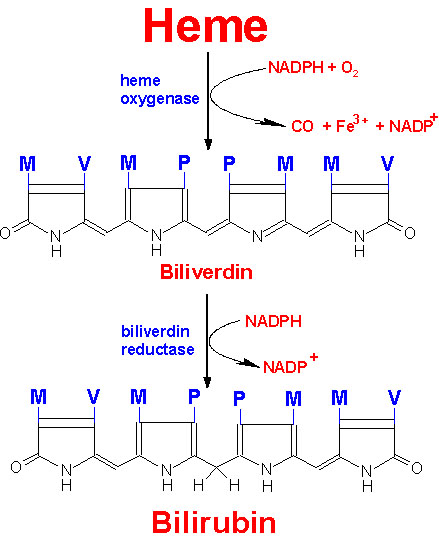 It the only reaction in the body produce CO
75% is derived from 
  RBCs  
 In normal adults this 
  results in a daily load of 
  250-300 mg of bilirubin
 Normal plasma 
  concentrations are less 
  then 1 mg/dL
 Hydrophobic – 
  transported by albumin to 
  the liver for further 
  metabolism prior to its 
  excretion
Saturation of bond between ring 3 and 4
P450 cytochrome
*Heme oxygenase system بفك cyclized heme to linear heme 
And make cleavage between ring 1and ring 2 (Proionate) is midle molecule.
*F+3 : ferric to bind transfrin to be carried to storage sit (liver ,spleen ,BM) .

In contusion RBC release to extravascular tissue give ride color with catabolisum heme convert itno biliverdin (deep green but we see it blue)then convert nto bilirubin (yellowish brown)
Uptake of bilirubin by the liver is mediated by  
  a carrier protein (receptor)
 Uptake may be competitively inhibited by 
  other organic anions
 On the smooth ER, bilirubin is conjugated 
  with glucuronic acid, xylose, or ribose 

 Glucuronic acid is the major conjugate – 
  catalyzed by UDP glucuronyl transferase

“Conjugated” bilirubin is water soluble and is 
  secreted by the hepatocytes into the biliary   
  canaliculi 

 Converted to stercobilinogen (urobilinogen) 
  (colorless) by bacteria in the gut

- Oxidized to stercobilin which is colored

- Excreted in feces

 Some stercobilin may be re-adsorbed through 
   enterohepatic circulation by the gut and re-
   excreted by either the liver or kidney
Normal bilirubin metabolism
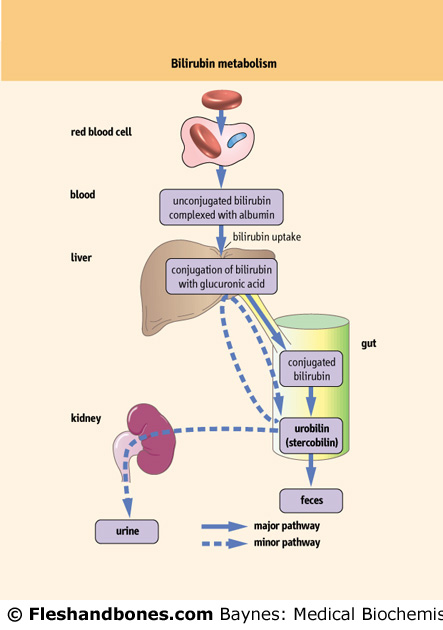 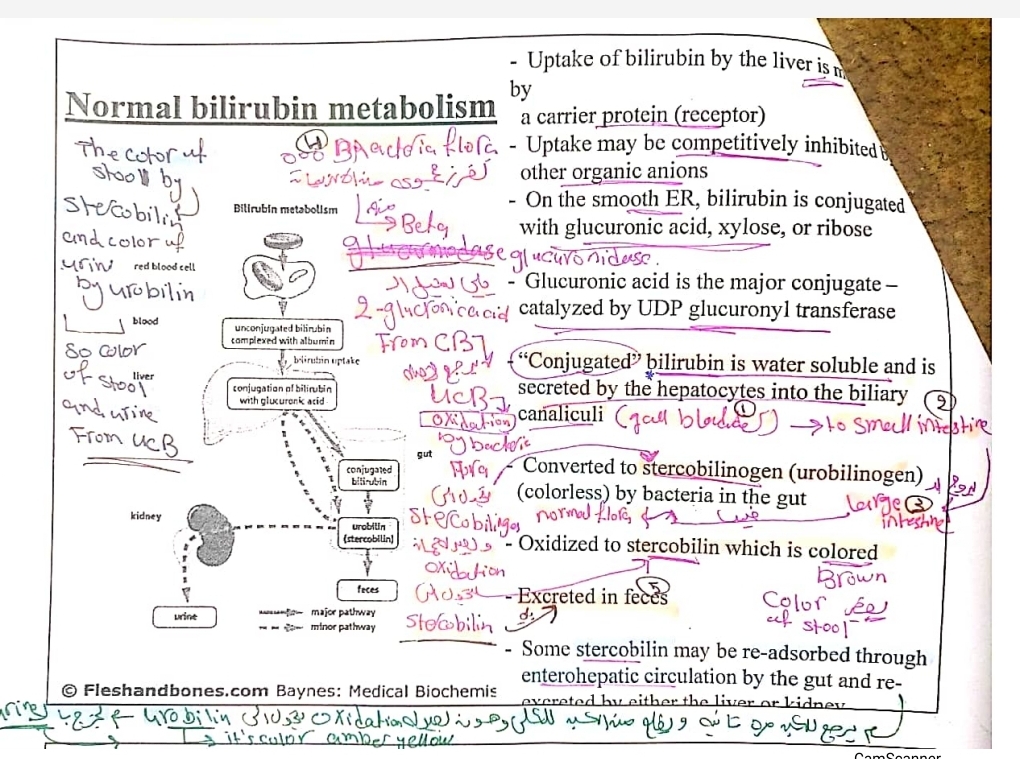 bilirubin-diglucuronide = conjugated bilirubinis soluble in water → „direct bilirubin“
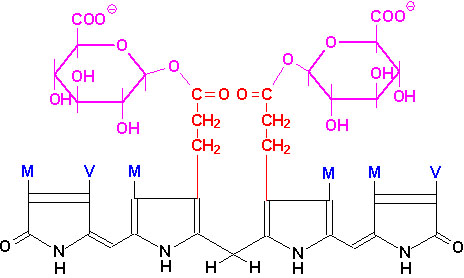 Conjugation  of bilirubin in ER of hepatocyte by enzyme(UDPGT ) IN two step with  two molecules of glucuronic acid  1. convert it to bilirubin monoglucronidrepeat the same reaction again 2. bilirubin diglucuronide (conjuogated bilirubin or direct bilirobin or water soluble bilirubin)
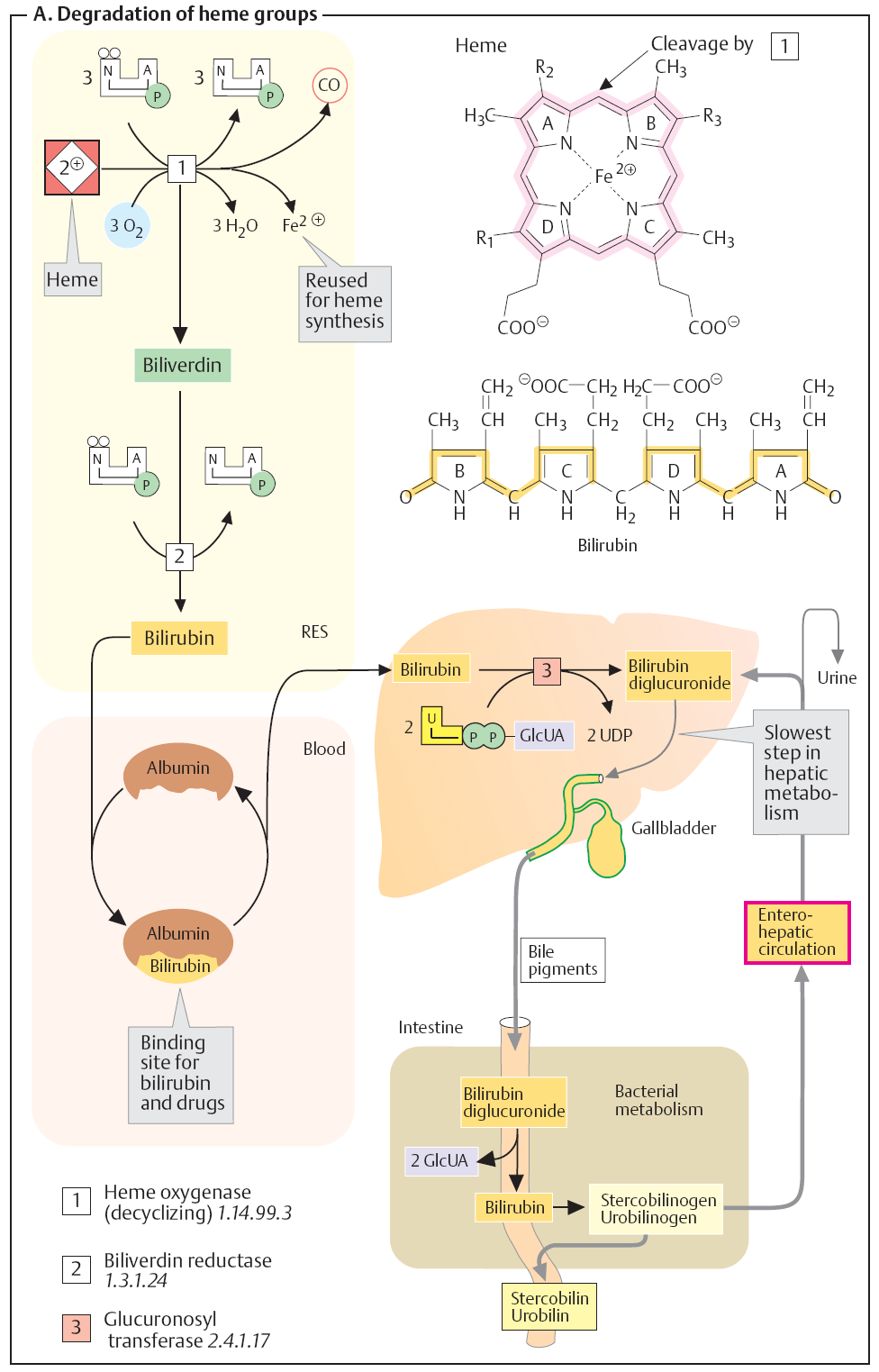 Bile pigments:
- Bilirubin                                          - urobilin                                         - stercobilin
Clinical correlationsDetermination of bilirubin (Bil) in serum
Blood tests 
 Bil reacts directly when reagents(diacyl sulfonic acid) are added to the blood 
  sample → conjugated bilirubin(in liver) = direct Bil (up to 3.4 µmol/L react directly and give violet color))

 free Bil does not react to the reagents)the same reagent but don’t react until  you add methanol befor it ) until alcohol 
  (methanol) or caffeine is added to the solution. Therefore, the 
  measurement of this type of bilirubin is indirect →   
  unconjugated bilirubin(in blood) = indirect Bil (up to 13.6 µmol/L) deep violet 

Total bilirubin measures both unconjugated and conjugated 
  Bil (normal value up to 17 µmol/L equivalent to 1mg/dl which is normal level of total bilirubin in healthy people.
Bilirubin physiology
 Ligandins responsible for transport from plasma membrane to 
  endoplasmic reticulum. They are necessary for intracellular transport of 
  bilirubin, are also low at birth and reach adult levels by 3-5 days.

 Bilirubin conjugated in presence of UDPGT (uridine diphosphate 
  glucuronyl transferase) to mono and diglucoronides, which are then 
  excreted into bile canaliculi.

Enterohepatic Circulation
 Conjugated bilirubin is unstable and easily hydrolyzed to unconjugated 
  bilirubin.

This process occurs nonenzymatically in the duodenum and jejunum 
  and also occurs in the presence of β glucuronidase, an enteric mucosal 
  enzyme, which is found in high concentration in newborn infants and in 
  human milk.
Entero - hepatic circulation
                            Be degraded
        CB                                        Urobilinogens (colorless)
                  Bacterial enzymes
                      Feces (feceal urobilinogens)  → 50-200 mg/d 
                                                                       re-excreted
Mostly                                                      liver             bile             feces
    20%                                               90%
                      Reabsorbed         plasma
                                                                    trace
                                                                     circulation             kidneys

                                          4 mg/day                              urine urobilinogen

- The serum of normal adults contains 1 mg of bilirubin per 100 ml.
- In healthy adults →  The direct fraction is usually <0.2 mg/100 ml
                                    The indirect fraction is usually <0.8 mg/100 ml
Jaundice
Kenicterus :mental retardation caused by increase level of UCB  lipid soluble that can cross BBB and enter brain yellowis coloration stop metabolic reaction in the brain
  
Keni cterus  

دماغ           اصفر
Definition of Jaundice
- Also called icterus
 A yellowish straining of the skin, conjunctiva, base of tongue 
  palms and soles with bile pigments which are increased in plasma
 Can be seen on examination at serum bilirubin levels 27-35 
  μmol/l (1.5 – 2 mg/dl) Pathophysiologic classification of Jaundice
- Hemolytic Jaundice
- Hepatic Jaundice
- Obstructive Jaundice (cholestasis)
- Genetic based jaundice
Jaundice classification (according to type of bilirubin)
- Unconjugated hyperbilirubinemia: when direct  bilirubin level
   is less than 15% of total serum bilirubin.
- Conjugated hyperbilirubinemia: when direct  bilirubin level is 
  greater than 15%
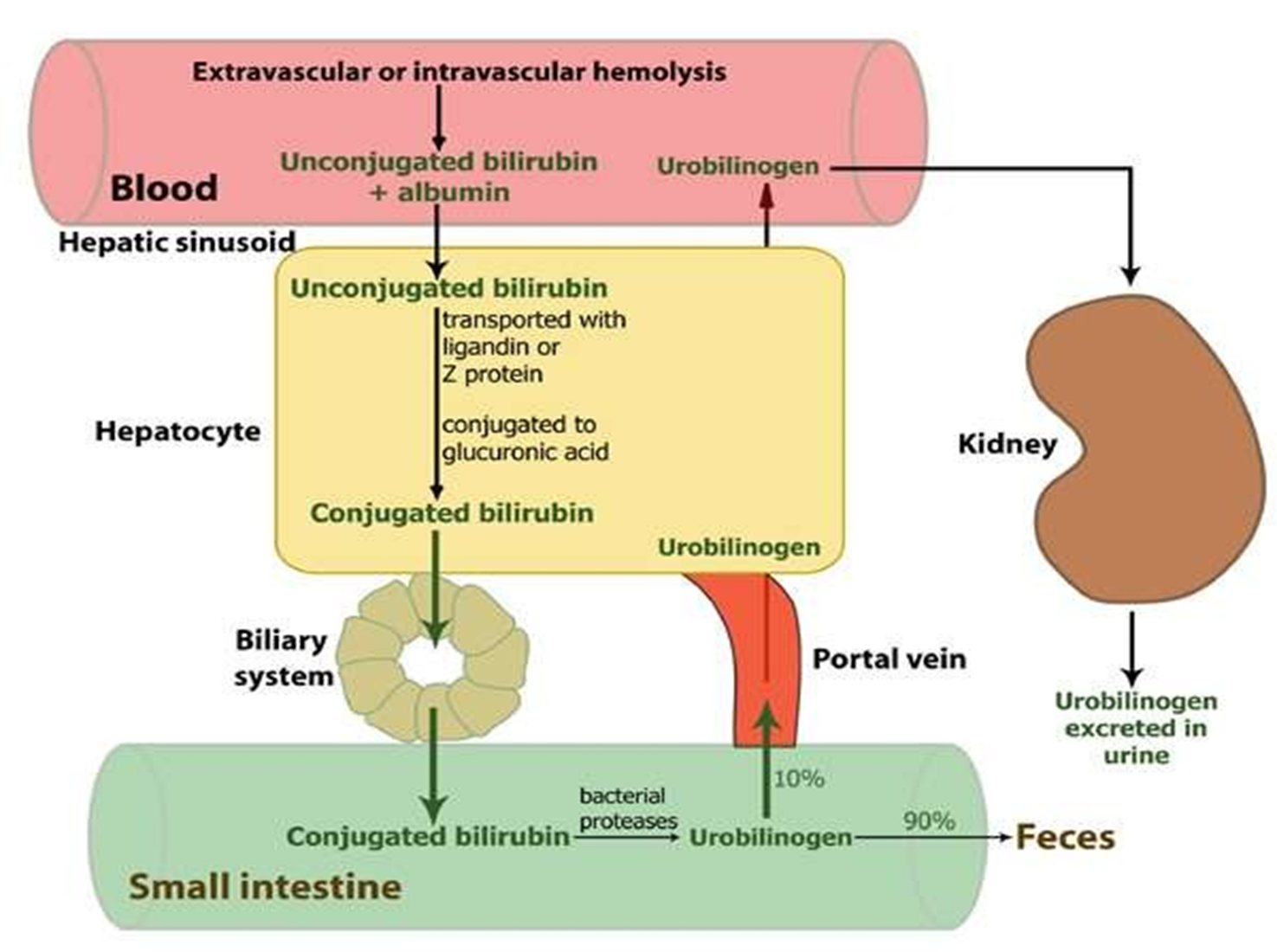 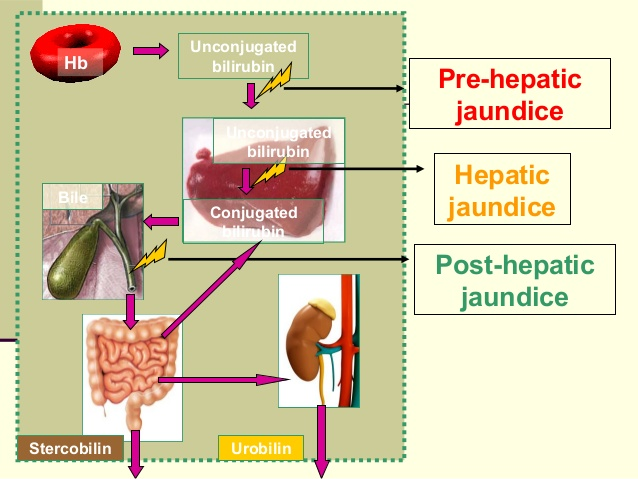 Hemolytic  jaundice


Intrahepatic jaundice

Obstructive/  Surgical jaundice
Prehepatic (hemolytic, unconjugated) jaundice
- Results from excess production 
  of bilirubin (beyond the ability of  
  liver to conjugate) following 
  hemolysis liver cell can uptaking and 
conjugation of the amount 300 mg of UCB

Causes
- Increased production of bilirubin due
  to extravascular hemolysis, 
  extravasation of blood into tissues, 
  intravascular hemolysis and errors in 
  production of red blood cells(sickle cell)
- Pyruvate kinase and glucose 
  6-phosphate dehydrogenase 
  deficiency decrease NADPH 
- Impaired hepatic bilirubin uptake 
  as in CHF compression on liver cell so liver  unable to uptake the normal amount of UCB
- Ineffective erythropoiesis
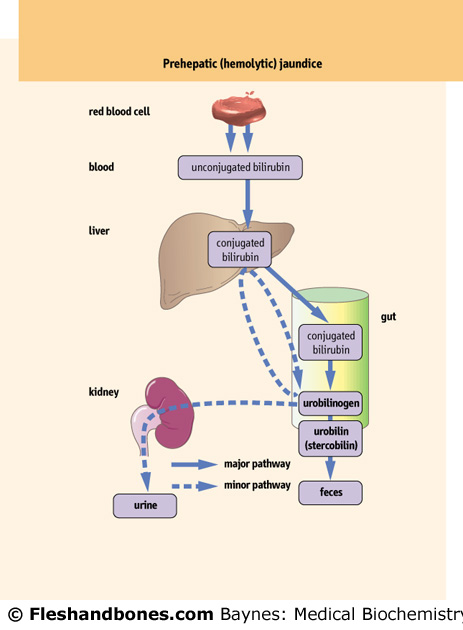 - Impaired bilirubin conjugation
Gilbert’s and Crigler-Najarr syndromes
Hyperthyroidism
Liver diseases as in chronic hepatitis, cirrhosis, Wilson’s disease(genetic disorderincrease copper accumulation )

Laboratory findings
- UB  without bilirubinuria(water insoluble UCB so absent in urine) (50-150 μmole/l) 
- Hemolytic anemia
- Hemoglobinuria  caused by depletion of haptoglobin (in acute intravascular hemolysis)
- Reticulocyte counts (10-30 %; normal range <1 %) 
- Urinary changes:
      - Bilirubin: absent(normal uptake of normal amount of bilirubin)             
      - Urobilinogen: increased or normal
- Faecal changes: stercobilinogen: normal
Intrahepatic (conjugated) jaundice
 Due to a disease affecting hepatic 
  tissues either congenital or acquired 
  diffuse hepatocellular injury

 Impaired uptake, conjugation, or 
  secretion of bilirubin

 Reflects a generalized liver 
  (hepatocyte) dysfunction and increase
In the level of liver enzyme(5 enzyme)
بنعمل منهم واحد فقط
ALT 
- In this case, hyperbilirubinemia 
  is usually accompanied by other 
  abnormalities in biochemical 
  markers of liver function

*AST /*ALT /*ALP /GGT /5-nucleotidase
اول ثلاث انزيمات هما اللي غالبا بنعملوا
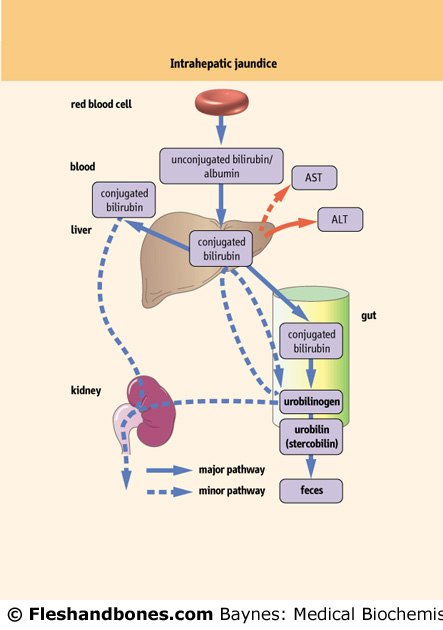 Causes
- Impaired or absent hepatic conjugation of bilirubin
- Gilbert‘s and Grigler–Najjar(type I /type II)
- Acquired disorders
- Hepatocellular necrosis
- Hepatitis, Cirrhosis, Drug-related 
- Sepsis 
- Infiltrative: TB, amyloid, lymphoma
- Toxins 
- Hepatic crisis in sickle cell disease
Laboratory findings
- liver function tests are abnormal
- Both CB and UCB
- Bilirubinuria ( 50-250 μmole/l)    
- Urobilinogen: normal or reduced 
- Stercobilinogen: normal or reduced
SELF MEDICATIN 
يعالج نفسه بنفسه مثلا  يتوقع ان تظهر عليه اعراض الصداع  بعد ساعات معينه وياخذ بنادول  وبالليل يتوقع انه  ممكن تظهر عليه اعراض IDA 
فياخذ حديد 
 the first organ affect in this state is the liver
Posthepatic (Obstructive) jaundice 
Partial :affect color of urine and stool partially 
Cpomlete: sever change in color of stool and urine.
 Caused by intra- and extra hepatic 
  obstruction of bile ducts 

 Plasma bilirubin is conjugated, 
  and other biliary metabolites, 
  such as bile acids accumulate in 
  the plasma 

 Characterized by pale colored 
  stools (absence of fecal bilirubin 
  or urobilin), and dark urine 
  (increased conjugated bilirubin)

 In a complete obstruction, 
  urobilin is absent from the urine
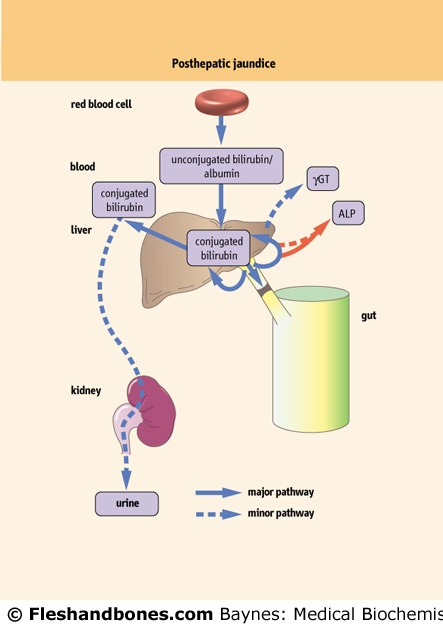 Causes
Intrahepatic
- Blockage of Bile Canaliculi
- Dubin-Johnson syndrome
- Hepatitis-viral, chemical(carbon tertachloride toxic to the liver )
- Infiltrative tumors
Extrahepatic
- Obstructive of bile ducts by tumors, CBD or CHD stone and Stenosis
- Acute and chronic pancreatitis
 Parasitic infections as Ascaris lumbricoides and liver flukes(shistosoma)
Laboratory Findings
- Serum Bilirubin (100-500 μmole/l) 30 time more than normal level . so the  level of direct bilirubin 30 mg/dl  but not cross BBB so its not dangerous and can be easily excreted in urine deep green color of urine  
- Fecal urobilinogen  (incomplete obstruction) or absent in (complete 
  obstruction)
- Urobilinogenuria is absent in complete obstructive jaundice
- Bilirubinuria                                   - Cholesterol 
- Urinary changes:green because of excretion of CB. 
1- Bilirubin: increased                        2- Urobilinogen: reduced or absent
Faecal changes: stercobilinogen: reduced or absent
Patient with jaundice due to obstructive bile suffer from sever itching 
(increase cholesterol and bile solt deposited  subcutanous 
لانه صار ارتجاع لل (bile) باتجاه الكبد ثم للدم ومن الدم الى الانسجه ويترسب تحت الجلد
Cancer in bile duct /pacreas
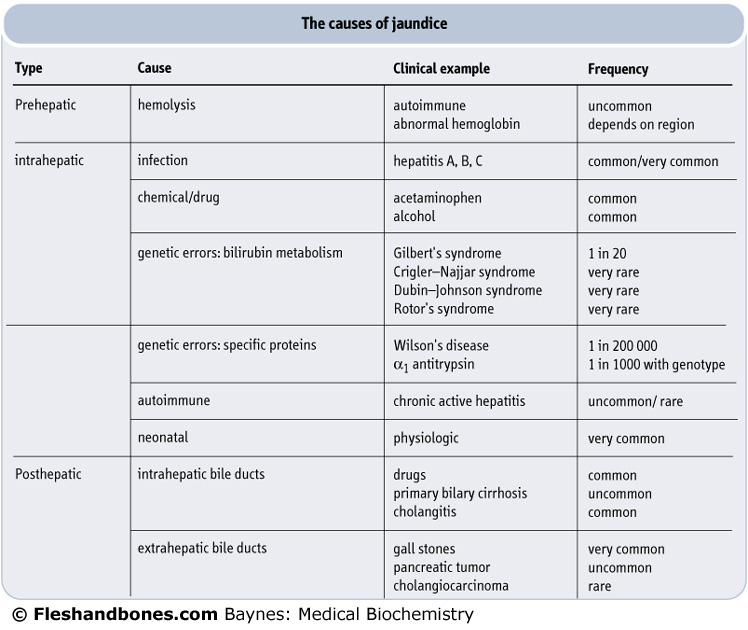 Early change in 3 type of jaundice
Neonatal Jaundice
- Common, particularly in premature infants

Transient (resolves in the first 10 days), due to immaturity of the enzymes involved in 
  bilirubin conjugation

 High levels of unconjugated bilirubin are toxic to the newborn – due to its 
  hydrophobicity it can cross the blood-brain barrier and cause a type of mental 
  retardation known as kernicterus

 If bilirubin levels are judged to be too high, then phototherapy with UV light is used to 
  convert it to a water soluble, non-toxic form

 If necessary, exchange blood transfusion is used to remove excess bilirubin

 Phenobarbital is oftentimes administered to Mom prior to an induced labor of a 
  premature infant – crosses the placenta and induces the synthesis of UDP glucuronyl 
  transferase

 Jaundice within the first 24 hrs of life or which takes longer then 10 days to resolve is 
  usually pathological and needs to be further investigated
Gilbert’s syndrome
 Benign liver disorder considered the most common hereditary cause of 
  increased bilirubin. 
 A major characteristic is jaundice, caused by elevated levels of 
  unconjugated bilirubin in the bloodstream.

-The cause of this hyperbilirubinemia is the reduced activity of the   
  glucuronyl transferase, which conjugates bilirubin and some other  
  lipophilic molecules.

 It is caused by a 70%-80% reduction in the glucuronidation activity of 
  the enzyme UDP-glucuronosyltransferase 1A1.

- ½ of the affected individuals inherited it 
- Males more frequently affected than females
- Onset of symptoms in teens, early 20’s or 30’s
 Can be treated with small doses of phenobarbital to stimulate UDP 
   glucuronyl transferase activity
Crigler - Najjar syndrome, type I
 A very rare disease (estimated at 0.6 - 1.0 per million live births), and 
  consanguinity increases its risk. 
 Inheritance is autosomal recessive.
Type 1 is characterized by a serum bilirubin usually above 345 µmol/L 
  (310 - 755) 
 No UGT1A1 (UDP glucuronosyltransferase 1 family, polypeptide A1) 
  expression can be detected in the hepatic tissue. 
These children died of kernicterus (=bilirubin encephalopathy), or 
  survived until early adulthood with clear neurological impairment.

Today, therapy includes:
- exchange transfusions in the immediate neonatal period,
- 12 hours/day phototherapy
- heme oxygenase inhibitors to reduce effect of hyperbilirubinemia
 oral calcium phosphate and -carbonate to form complexes with 
  bilirubin in the gut,
- liver transplantation prior to the onset of brain damage.
Crigler - Najjar syndrome, type I
 A very rare disease (estimated at 0.6 - 1.0 per million live births), and 
  consanguinity increases its risk. 
 Inheritance is autosomal recessive.
Type 1 is characterized by a serum bilirubin usually above 345 µmol/L 
  (310 - 755) 
 No UGT1A1 (UDP glucuronosyltransferase 1 family, polypeptide A1) 
  expression can be detected in the hepatic tissue. 
These children died of kernicterus (=bilirubin encephalopathy), or 
  survived until early adulthood with clear neurological impairment.

Today, therapy includes:
- exchange transfusions in the immediate neonatal period,
- 12 hours/day phototherapy
- heme oxygenase inhibitors to reduce effect of hyperbilirubinemia
 oral calcium phosphate and -carbonate to form complexes with 
  bilirubin in the gut,
- liver transplantation prior to the onset of brain damage.
Crigler-Najjar syndrome, type II
Differs from type I in several aspects:
  1- bilirubin levels are generally below 345 µmol/L.
  2- Some cases are only detected later in life because of lower serum   
       bilirubin, kernicterus is rare in type II.
  3- bile is pigmented, instead of pale in type I or dark as normal. 
  4- UGT1A1 is present at reduced but detectable levels 
      (typically <10% of normal), because of single base pair mutations
  5- therefore, treatment with phenobarbital is effective, generally with a   
      decrease of at least 25% in serum bilirubin. 
 The inheritance pattern of Crigler – Najjar syndrome type II has been 
  difficult to determine, but is generally considered to be autosomal   
  recessive. 

Dubin-Johnson and Rotor’s syndromes
- Characterized by impaired biliary secretion of conjugated bilirubin
 Present with a conjugated hyperbilirubinemia that is usually mild